Vitaminy rozpustné v tucích
Petra Ferenčuhová, 16.11.2017
Charakteristika vitaminů
Skupina esenciálních mikronutrientů, které splňují následující kritéria:

Sloučeniny odlišné od sacharidů, tuků, bílkovin
Přirozené složky potravin, obvykle přítomné v malých množstvích
Esenciální i v malých množstvích pro zajištění fyziologických potřeb organismu
Nejsou syntetizovány lidským organismem v množstvích potřebných k zajištění fyziologických potřeb
V případě jejich nedostatku nebo úplného chybění způsobují specifické příznaky
Funkce vitaminů
Metabolické funkce 

Stabilizátory buněčných membrán
Donory a akceptory vodíku a elektronů 
Hormony
Koenzymy

Vliv na genovou expresi
[Speaker Notes: Donor: dárce, akceptor: přijímatel 
Koenzym/kofaktor: látka spolupracující s enzymem, usnadňuje chemickou reakci 
Genová exprese: proces přeměny genetické informace v strukturu, funkci...]
Vitaminy rozpustné v tucích
A, D, E, K

Vstřebávání vyžaduje přítomnost tuku 
Ukládání v těle 
Vylučované stolicí
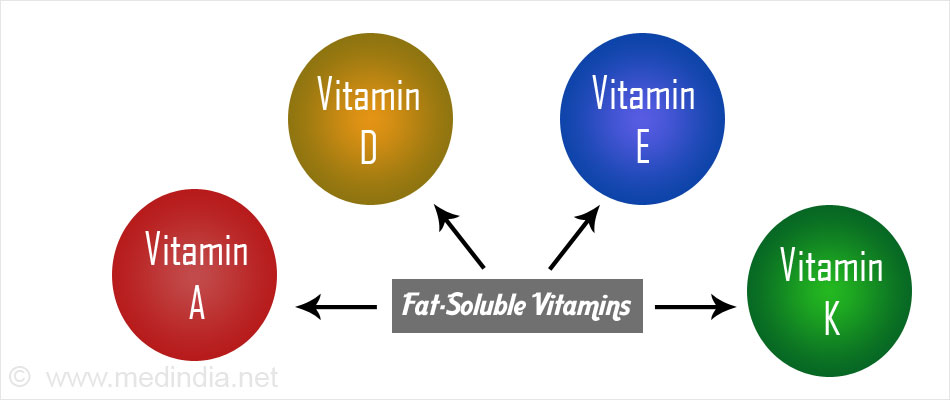 Vitamin A
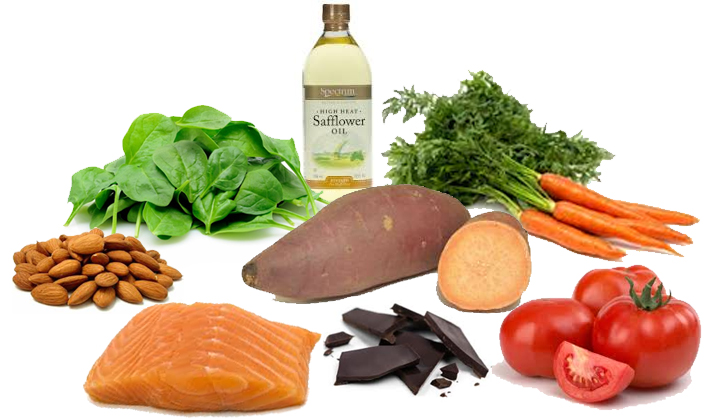 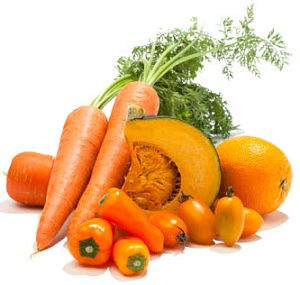 Charakteristika vitaminu A
Formy:
Vitamin A / retinol (živočišné potraviny)
Provitamin A / karotenoidy (rostlinné potraviny)

Karotenoidy jsou prekurzory vitaminu A a slouží jako antioxidanty

Nejdůležitější je β-karoten
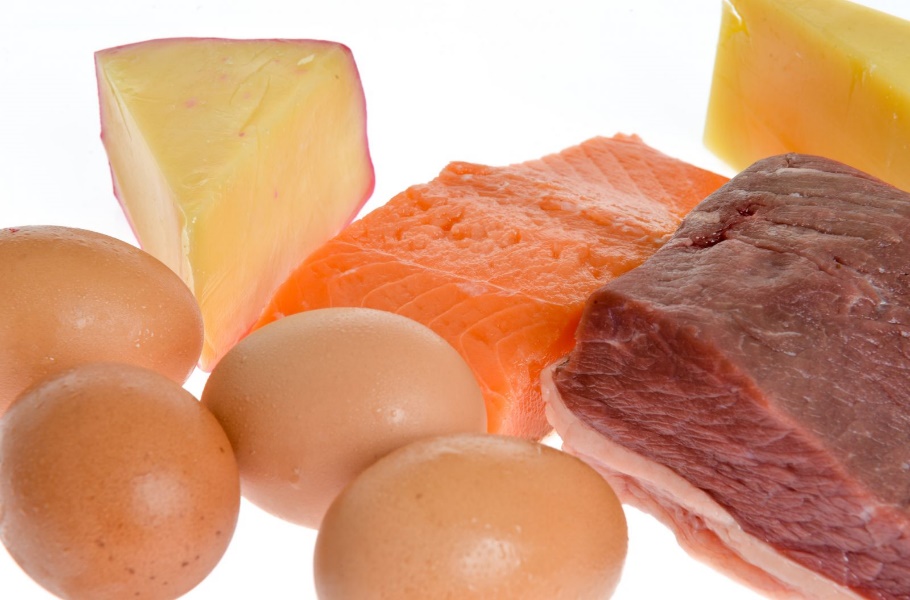 [Speaker Notes: Prekurzor: výchozí látka, z které vzniká chemickou přeměnou výsledný produkt
Antioxidant: látky inhibující oxidaci molekul, působí proti radikálům (např. kyslíkové radikály), které jsou vysoce reaktivní a mohou způsobit poškození buňky...]
Charakteristika vitaminu A
Vitamin A stabilní během tepelné úpravy, ztráty prům. 20%
Karotenoidy po tepelné úpravě vstřebatelnější 

Zásoby vitaminu A v játrech na 6-12 měsíců

Funkce:
Vliv na genovou expresi
Vidění (retinal)
Růst a vývoj (kostí)
Stavba, růst a funkce kůže a kostí (kyselina retinová)
Imunitní systém
Vývoj buněk a různých tkání
Reprodukce – tvorba spermií (retinol)
[Speaker Notes: Vidění: retinal (jedna z forem vitaminu A/retinolu) je složkou pigmentů tyčinek a čípků retiny/sítnice oka a je esenciální pro fotorecepci]
Doporučená denní dávka (DDD)
1 RAE  = 1 mg retinolu = 12 mg β-karotenu
(24 mg jiných karotenoidů)
RAE (retinol activity equivalents – ekvivalent retinolovej aktivity)
Zdroj: Referenční hodnoty pro příjem živin. V ČR 1. vyd. Praha: Společnost pro výživu, 2011. ISBN 978-80-254-6987-3.
Zdroje vitaminu A
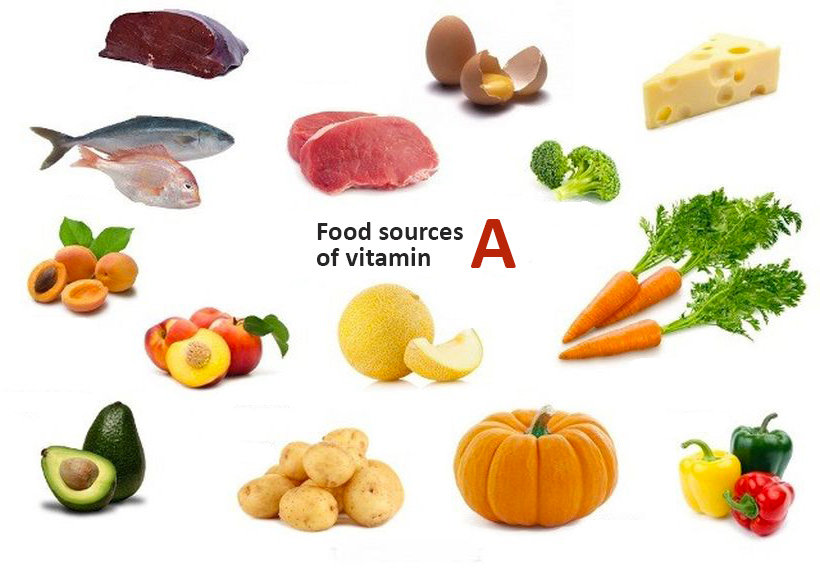 Živočišné zdroje (vitamin A): 
játra, mléko, vejce, ryby

 Rostlinné zdroje (karotenoidy): 
žlutooranžové ovoce a zelenina, 
zelená listová zelenina
Vitamin A v potravinách
Zdroj: http://www.nutridatabaze.cz/vyhledavani-potravin/podle-nutrientu/
Beta- karoten v potravinách
Zdroj: http://www.nutridatabaze.cz/vyhledavani-potravin/podle-nutrientu/
Nedostatek vitaminu A
Vysychání oční rohovky a spojivky
Šeroslepost až slepota
Poruchy reprodukce
Poruchy imunity
Poruchy růstu kostí
Suchá a drsná kůže
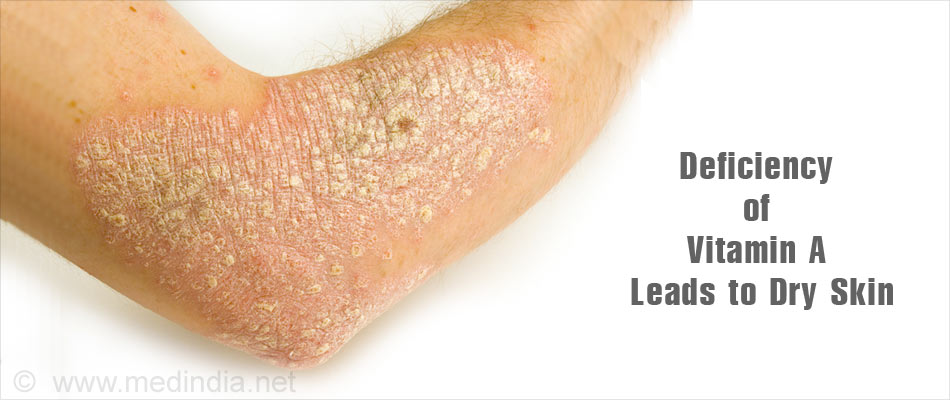 [Speaker Notes: Xeroftalmie: vysychání oční rohovky a spojivky
Hyperkeratóza: suchá a drsná kůže]
Nadbytek vitaminu A
Příjem vitaminu A nad 200 mg u dospělých a 100 mg u dětí 
Kapacita jater ukládat vitamin A je překročena 
Karotenoidy málo toxické, člověk sa nimi neotráví → hyperkarotenodermie (pseudoikterus)
Pozor u těhotných žen! Nadbytek vitaminu A je teratogenní

Suché rty, nosní sliznice, oči
Olupování kůže
Ztráta vlasů
Křehkost nehtů
Bolest hlavy
Nevolnost
Zvracení
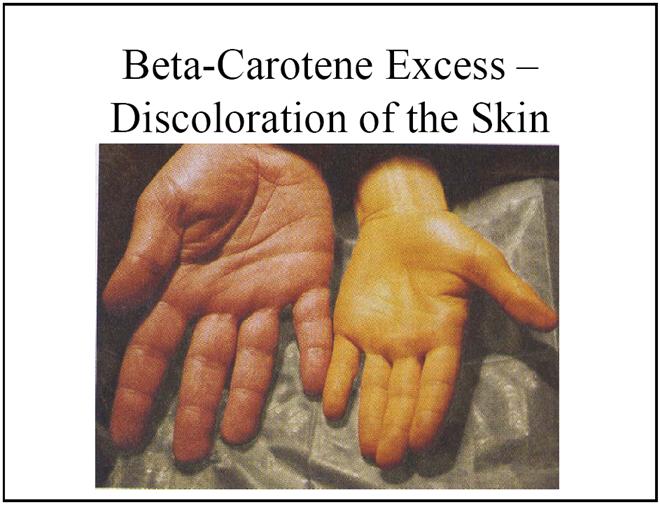 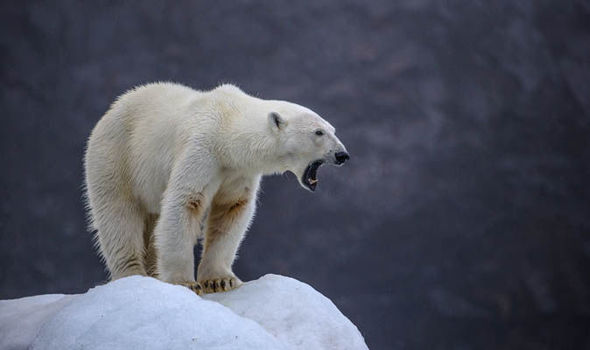 [Speaker Notes: Hyperkarotenodermie: zežloutnutí kůže
Označení teratogenní se používá pro vlastnost vnějšího faktoru, např. léku, toxinu, ionizujícího záření, který může vyvolat u plodu vrozenou vývojovou vadu.]
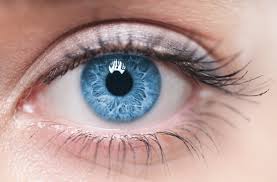 Zdravotní tvrzení o vitaminu A
Vitamin A přispívá k normálnímu metabolismu železa.
Vitamin A přispívá k udržení normálního stavu sliznic.
Vitamin A přispívá k udržení normálního stavu pokožky.
Vitamin A přispívá k udržení normálního stavu zraku.
Vitamin A přispívá k normální funkci imunitního systému.
Vitamin A se podílí na procesu specializace buněk.
Zdroj:  http://eur-lex.europa.eu/legal-content/CS/TXT/?qid=1467375774564&uri=CELEX:32012R0432
Vitamin D
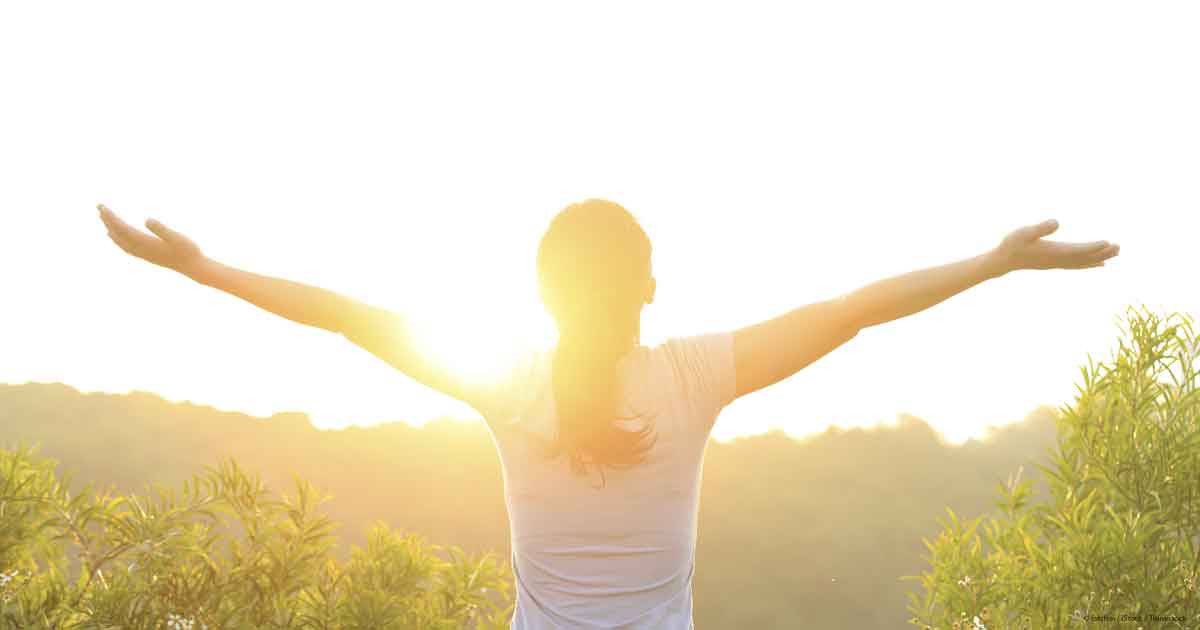 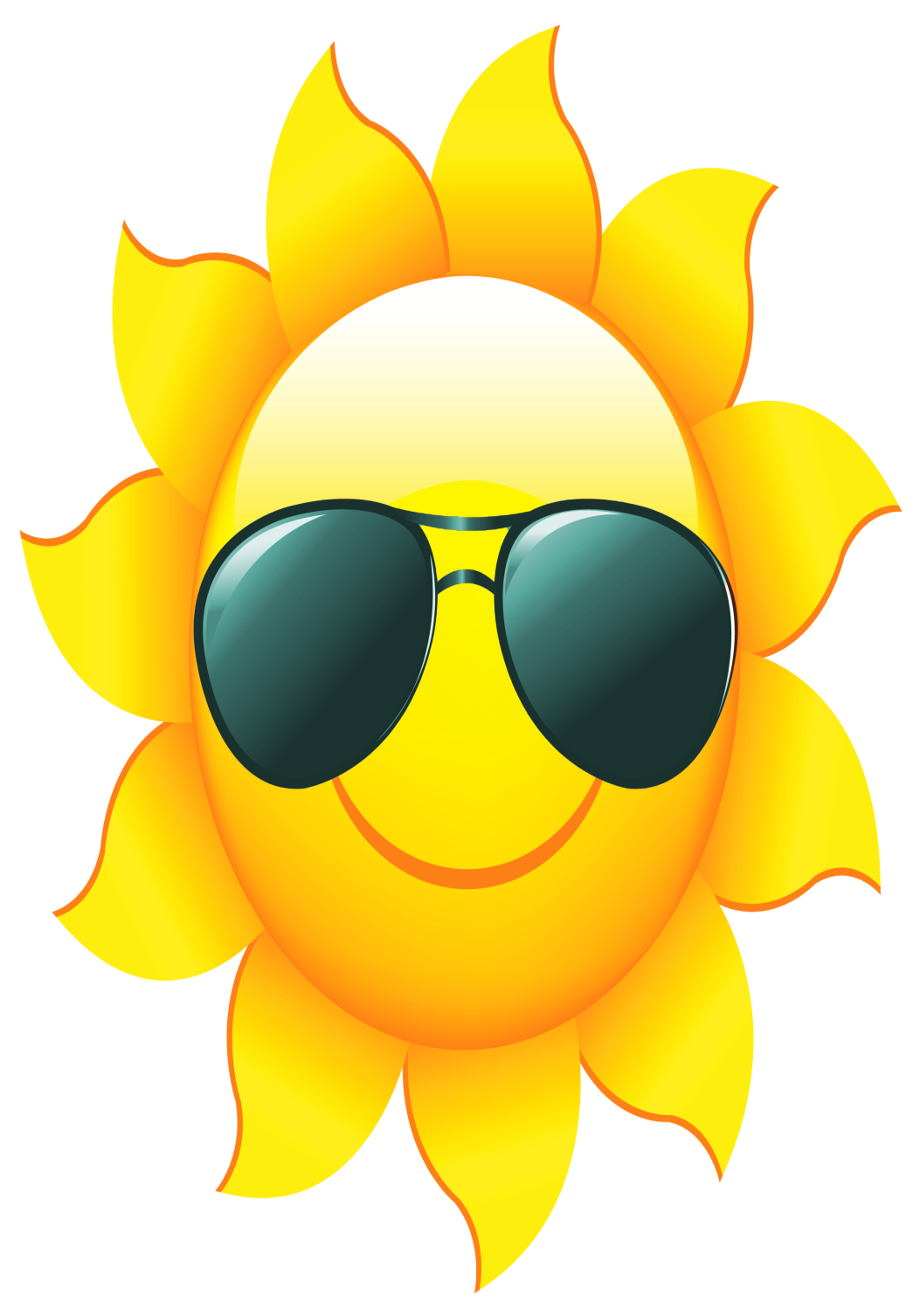 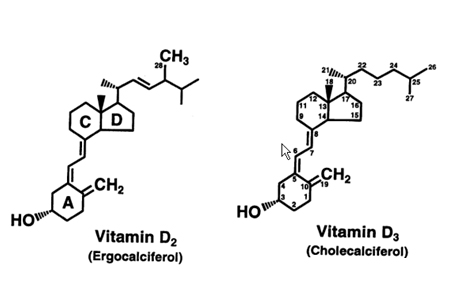 Charakteristika  vitaminu D
Kalciferol, „sluneční vitamin“

Steroidní hormon 

Stabilní během tepelné úpravy a dlouhodobého skladování

Funkce:

Vliv na genovou expresi 
Diferenciace epitelových buněk
Modeluje aktivitu imunitního systému
Udržování homeostázy vápníku a metabolismus fosforu:
Zvýšení vstřebávání vápníku a fosforu
Snížení ztrát vápníku a fosforu močí
[Speaker Notes: Homeostáza- udržení rovnovážného stavu vnitřního prostředí organizmu]
Charakteristika  vitaminu D
Prekurzory vitaminu D:

7- dehydrocholesterol (živočichové) →  vitamin D3  (cholekalciferol)
Ergosterol (rostliny) → vitamin D2 (ergokalciferol)

Vitamin D2 a vitamin D3 → kalcitriol

(1,25 dihydroxyvitamin D) 

Aktivní forma – kalcitriol vzniká hydroxylací v játrech a ledvinách
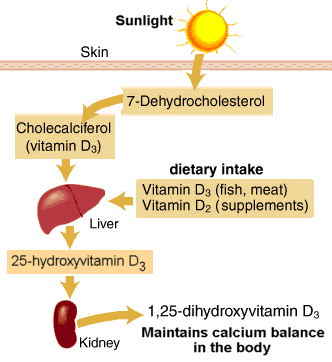 Slunění a vitamin D
Dostačující je vystavení obličeje, rukou, paží, nohou slunečnímu záření během neoblačné doby 20 minut 2-3 x týdně
Záleží na zeměpisné šířce

Rozhodující je množství melaninu v pokožce, oděv, použití opalovacího krému 
U koho se tvoří více vitaminu D? V pokožce černocha, či bělocha?

Přes skleněné okno v kůži nevzniká

Solária ???
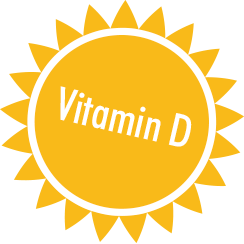 [Speaker Notes: Solária: jiné UV záření, vitamin D se netvoří
Zeměpisná šírka Brno : 49° s. š ; Boston 42°]
Doporučená denní dávka
Část denní potřeby získáváme na základě expozice slunečnímu záření
DDD stanovené pro lidi nevystavující se slunečnímu záření 

1 IU = 0,025 μg 
1 μg = 40 IU

Nejvyšší povolená dávka:
Kojenci: 25 μg/den (1000 IU) 
Děti a dospělí: 100 μg/den (4000 IU) ; zdroj EFSA http://onlinelibrary.wiley.com/doi/10.2903/j.efsa.2016.4547/epdf
[Speaker Notes: EFSA: kojenci: 50 μg/den, děti a dospělí: 100 μg/den]
Zdroj: Německá společnost pro výživu :
http://www.dge.de/wissenschaft/referenzwerte/vitamin-d/
Zdroje vitaminu D
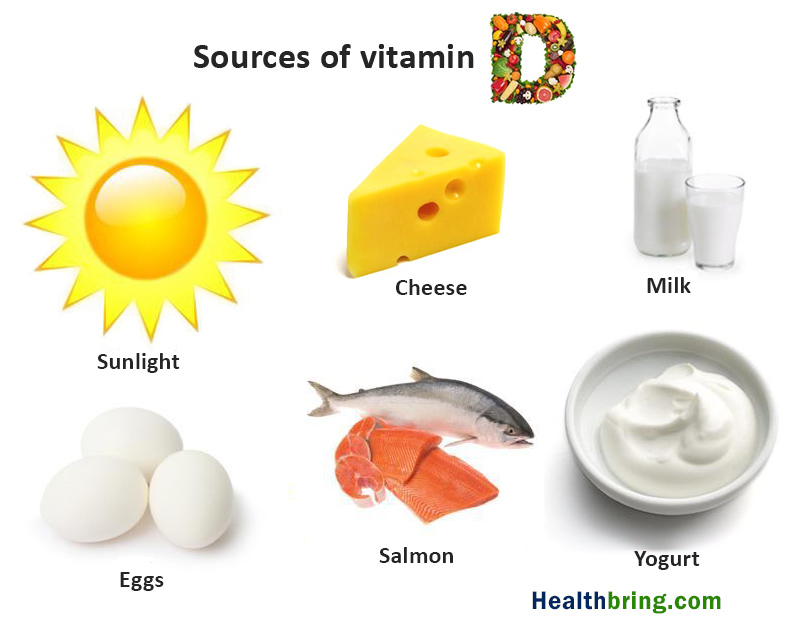 Tresčí játra, ryby
Máslo, smetana
Vaječné žloutky
Houby
Vitamin D v potravinách
Zdroj: http://www.nutridatabaze.cz/vyhledavani-potravin/podle-nutrientu/
          USDA Food Composition Database: https://ndb.nal.usda.gov/ndb/nutrients
Problematika nedostatku vitaminu D
Zjištěný nedostatek vitaminu D v populaci na základě hladin vitaminu D v krvi 

Doporučení zvýšit konzumaci potravin bohatých na vitamin D

Fortifikace (obohacování potravin)
Suplementace (doplňovaní stravy o zdraví prospěšné látky )
Fortifikace vitaminu D
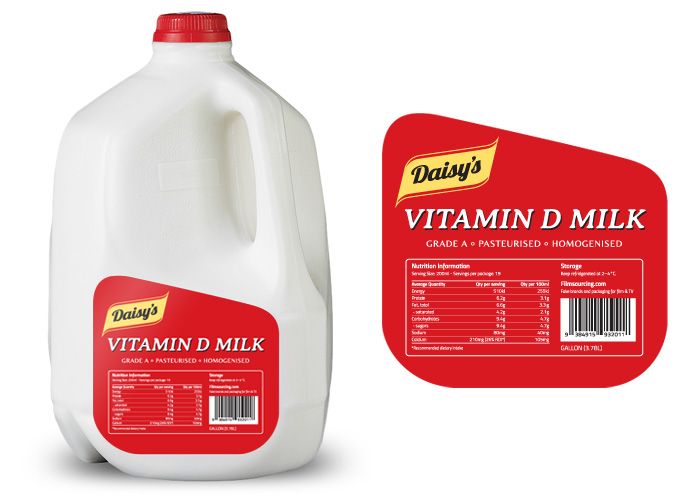 Fortifikace musí být striktně regulována
Nadměrná i nedostatečná fortifikace nebezpečná

Fortifikace mléka výhodná z hlediska obsahu vápníku
Nápoje rostlinného původu fortifikované vitaminem D i vápníkem
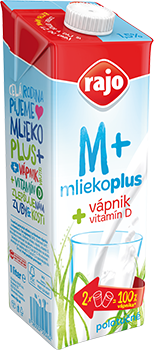 [Speaker Notes: Fortifikace: obohacování potravin]
Suplementace vitaminu D
Jedinci nevystavující se slunečnímu záření 
Zimní období
Jedinci žijící v severních zeměpisných šířkách nebo v oblastech se znečištěnou atmosférou
Jedinci nosící oblečení pokrývající celé tělo
Jedinci pracující v noci
Senioři ?
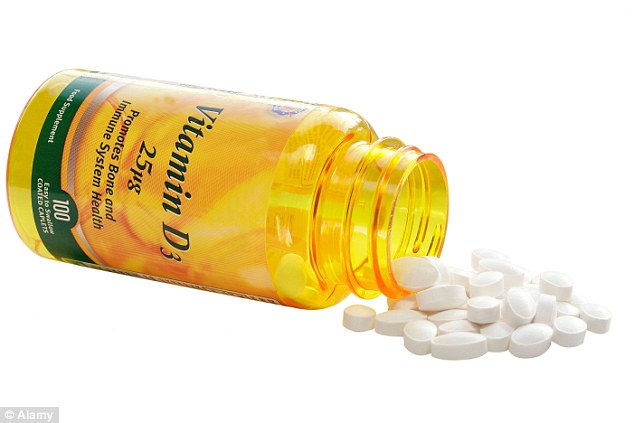 [Speaker Notes: Suplementace: doplňovaní stravy o zdraví prospěšné látky 
Senioři: problém vystavovaní se slunečnímu záření, zhoršený stav pokožky, zhoršená funkce jater a ledvin- orgány aktivující vitamin D]
Nedostatek vitaminu D
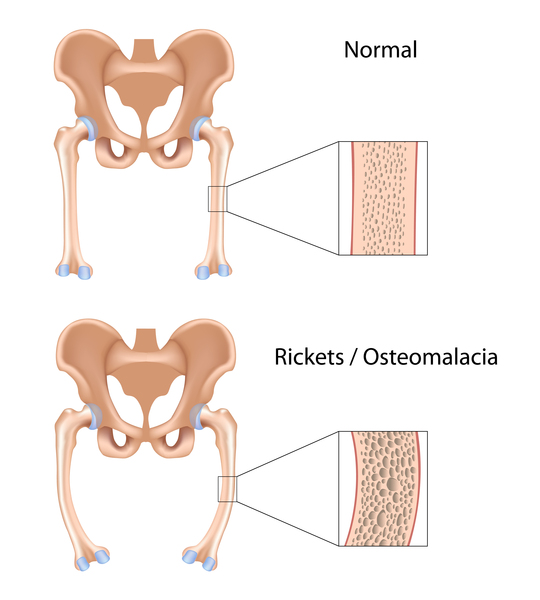 Děti: křivice (rachitida)
Dospělí: osteomalacie 

Po narození Vigantol 
jako prevence
Křivice
Narušená mineralizace rostoucích kostí
Nedostatek vitaminu D, vápníku a fosforu
Bolest kostí, svalová slabost, tetanické křeče

Měkké kosti nedokážou vydržet běžný tlak a namáhání, což vede ke vzniku "ohnutých nohou", ptačího hrudníku a abnormalit na přední straně lebky

Léčba: konzumace potravin bohatých na vitamin D a suplementace vitaminu D
Křivice
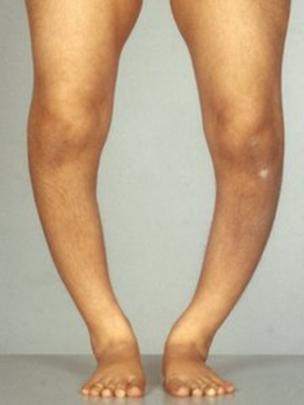 Ohrožené děti:

Děti s tmavou kůží
Děti nevystavované slunečnímu záření
Děti bez suplementace vitaminu D
Děti s malabsorpcí tuků (nedostatečné vstřebávání)
Děti dlouhodobě užívající léky na epilepsii
Osteomalacie
Úbytek kostní hmoty v dospělosti
Měkkost kostí, svalová slabost
Zvýšené riziko zlomenin

Osteomalacie (měknutí kostí) 
Osteoporóza (řídnutí kostí)
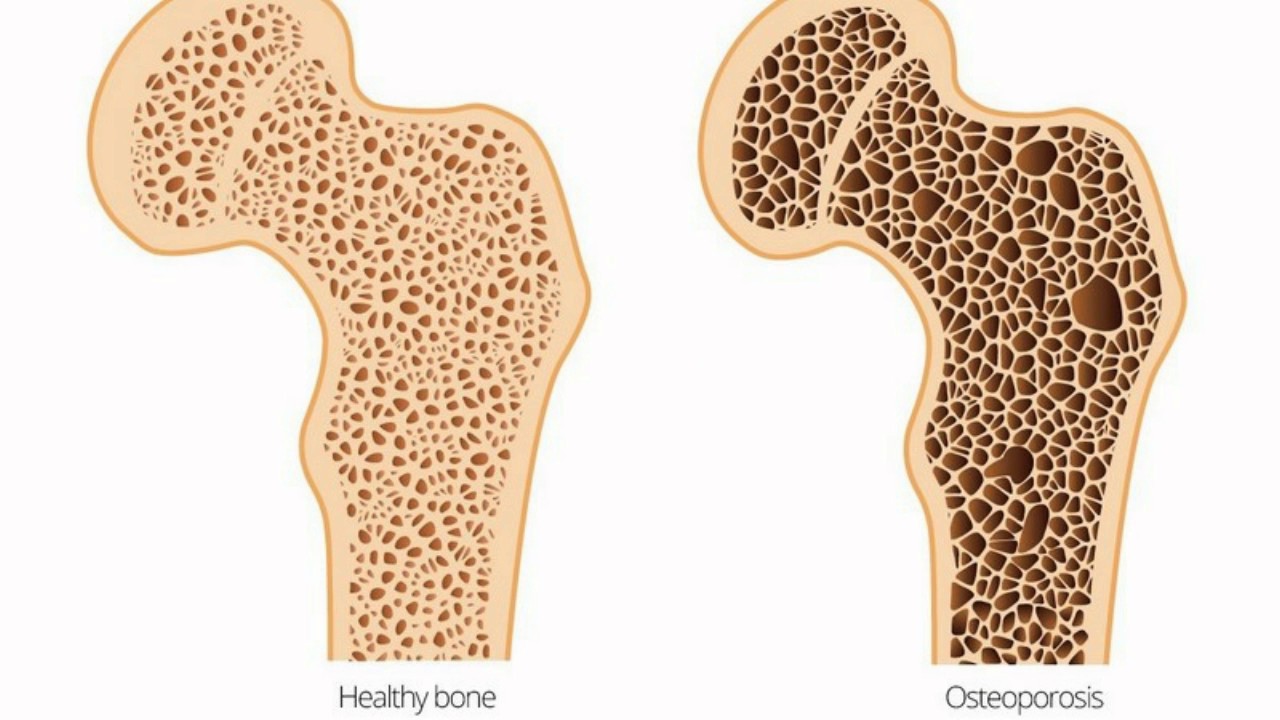 Nadbytek vitaminu D
Podráždění gastrointestinálního traktu, křehkost kostí, opožděný růst u dětí, nevolnost, bolest hlavy, slabost, nadměrný příjem tekutin, nadměrné močení

Zvýšení hladin vápníku a fosforu v krvi, ukládání vápníku do měkkých tkání
Nadměrný příjem vitaminu D může vést k intoxikaci
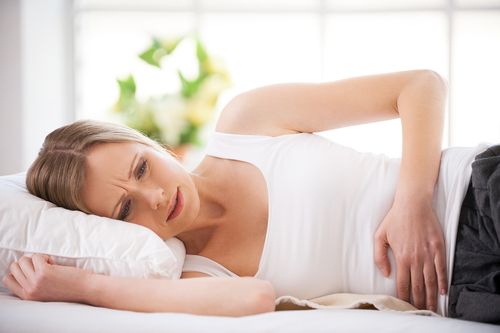 Zdravotní tvrzení o vitaminu D
Vitamin D přispívá k normálnímu vstřebávání/využití vápníku a fosforu.
Vitamin D přispívá k normální hladině vápníku v krvi.
Vitamin D přispívá k udržení normálního stavu kostí.
Vitamin D přispívá k udržení normální činnosti svalů.
Vitamin D přispívá k udržení normálního stavu zubů.
Vitamin D přispívá k normální funkci imunitního systému.
Vitamin D se podílí na procesu dělení buněk.
Zdroj:  http://eur-lex.europa.eu/legal-content/CS/TXT/?qid=1467375774564&uri=CELEX:32012R0432
Vitamin E
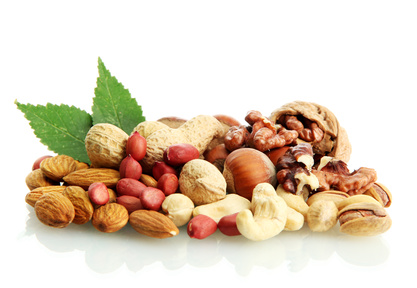 Charakteristika vitaminu E
Formy:
Tokoferoly (nejdůležitější ɑ-tokoferol)
Tokotrienoly (méně biologicky aktivní)

Stabilní během  tepelné úpravy až do 200°C

Funkce:
Antioxidant, ochranný systém před peroxidací lipidů, cholesterolu
Vliv na genovou expresi
Referenční hodnoty pro příjem živin. V ČR 1. vyd. Praha: Společnost pro výživu, 2011. ISBN 978-80-254-6987-3.
Zdroje vitaminu E
Tokoferoly a tokotrienoly syntetizovány jen rostlinami
Nejlepší zdroje jsou rostlinné oleje a ořechy
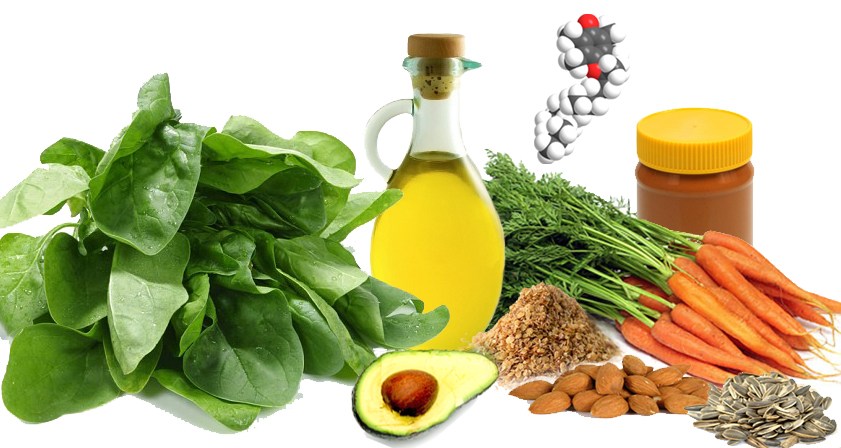 Vitamin E v potravinách
Zdroj: http://www.nutridatabaze.cz/vyhledavani-potravin/podle-nutrientu
Nedostatek vitaminu E
Oxidační stres vedoucí k poškození buněk
Oxidovaný LDL cholesterol- rizikový faktor kardiovaskulárních nemocí
Ovlivněna je fluidita membrán buněk


Poruchy rovnováhy a koordinace, svalová slabost, poruchy vidění
Nadbytek vitaminu E
Jeden z nejméně toxických vitaminů
U dospělých tolerance až 1000 mg/den 
Zvířata: 
Poruchy mineralizace kostí
Poruchy zásobení vitaminu A v játrech 
Prodloužení srážlivosti krve 
Vliv na jiné v tucích rozpustné vitaminy
Zdravotní tvrzení o vitaminu E
Vitamin E přispívá k ochraně buněk před oxidativním stresem.
Zdroj:  http://eur-lex.europa.eu/legal-content/CS/TXT/?qid=1467375774564&uri=CELEX:32012R0432
Vitamin K
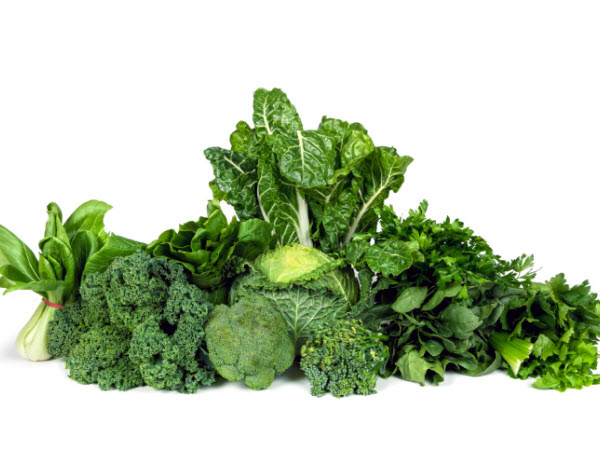 Charakteristika vitaminu K
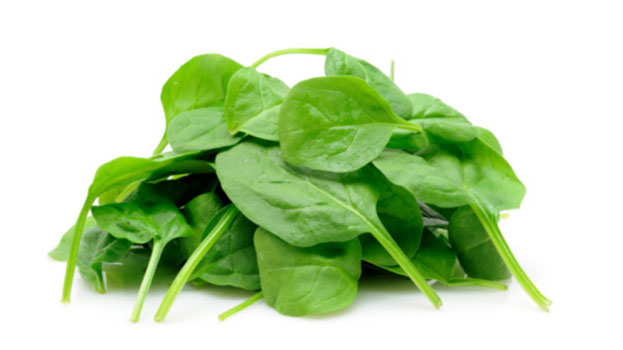 Formy: 
Fylochinon (vitamin K1): zelené rostliny
Menachinon (vitamin K2): střevní bakterie
Menadion (vitamin K3): syntetická forma

Citlivý na světlo a alkalické prostředí

Funkce:
Krevní srážení
Tvorba kostí
Regulace enzymových systémů
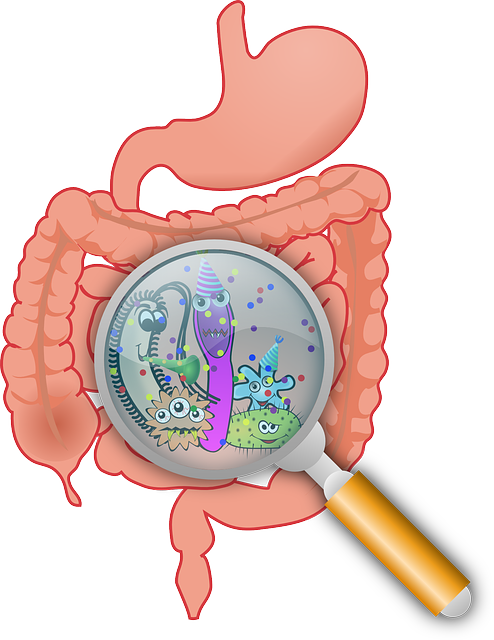 Referenční hodnoty pro příjem živin. V ČR 1. vyd. Praha: Společnost pro výživu, 2011. ISBN 978-80-254-6987-3.
Zdroje vitaminu K
Zelená zelenina: špenát, brokolice, zelí, 
Výskyt také v mléku, mléčných výrobcích, masu, vejcích, obilovinách
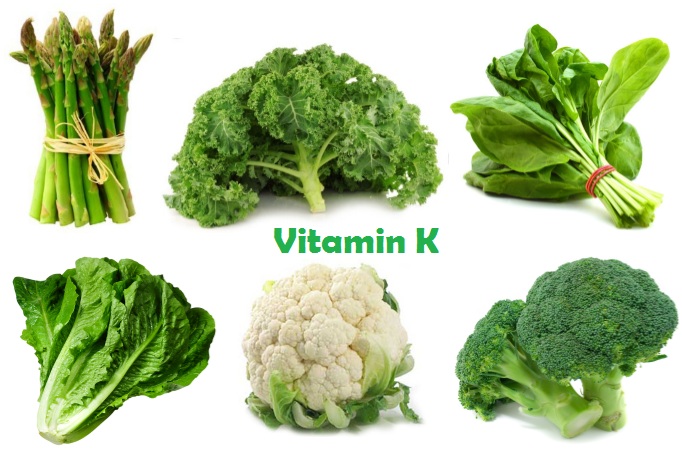 Vitamin K v potravinách
Zdroj: USDA Food Composition Database: https://ndb.nal.usda.gov/ndb/nutrients
Nedostatek vitaminu K
Vzácný 
Výskyt v případě malabsorpce tuků, poškození střevní mikrobioty a onemocnění jater
Po narození intramuskulárně menadion jako prevence hemolytická diatéza
Krvácení (prodloužená doba pro srážení krve)
[Speaker Notes: Intramuskulárně: do svalu]
Nadbytek vitaminu K
Fylochinon, menachinon: nezjištěné žádné nepříznivé účinky

Menadion: ve vysokých dávkách žloutenka u kojenců
Zdravotní tvrzení o vitaminu K
Vitamin K přispívá k normální srážlivosti krve.
Vitamin K přispívá k udržení normálního stavu kostí.
Zdroj:  http://eur-lex.europa.eu/legal-content/CS/TXT/?qid=1467375774564&uri=CELEX:32012R0432
Použitá literatura
Referenční hodnoty pro příjem živin. V ČR 1. vyd. Praha: Společnost pro výživu, 2011. ISBN 978-80-254-6987-3. 
https://www.dge.de/wissenschaft/referenzwerte/vitamin-d/
USDA Food Composition Database: https://ndb.nal.usda.gov/ndb/nutrients
http://www.nutridatabaze.cz/vyhledavani-potravin/podle-nutrientu
Děkuji za pozornost